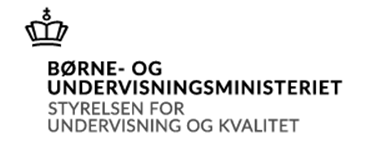 Program
Velkomst 
Orientering om chefaftalen af 28. juni 2019 v. Skatteministeriet (ca. 30 min.)
Orientering om principper for forvaltningen af chefaftalen v. STUK (ca. 30 min.)
Kort pause (ca. 10 min.)
Spørgsmål og erfaringsudveksling i plenum (ca. 50 min.)
Evt.
2. september 2019
Ny chefaftale på Undervisningsministeriets område
Informationsmøde om ny chefaftale ved kontorchef Tina Feldt Jessing
Dagens program
Ny chefaftale på undervisningsområdet

Indholdet i aftalerne

Spørgsmål og eventuelt

En kort introduktion til ISOLA
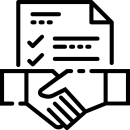 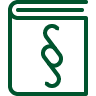 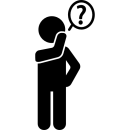 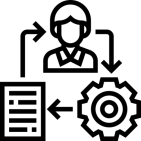 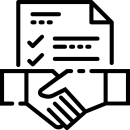 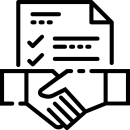 NY chefaftale på undervisningsområdet
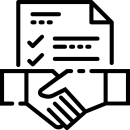 Ny chefatale på undervisningsområdet
Brændende platform
Nye institutionstyper  + Fusioner

Administrativt komplekst aftalegrundlag

Uhensigtsmæssige rammer for løndannelsen

Styrke rammerne for god ledelse i den offentlige sektor
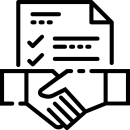 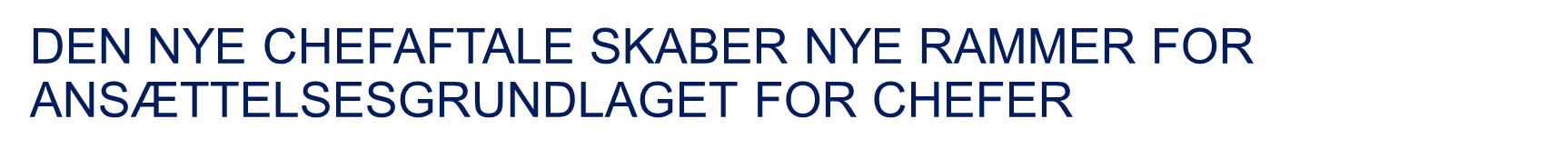 Centrale sigtelinjer med chefaftalen
Friere rammer for de lokale parter – Forhandlinger om løn- og ansættelsesvilkår skal foregå mellem de lokale parter 
Nye muligheder for at anvende løn- og ansættelsesvilkår som et strategisk ledelsesværktøj i rekrutteringen og fastholdelse af chefer
Større spilleplade i de lokale forhandlinger –> Takstløs overenskomst + ingen opdeling i grundløn og tillæg 
Mulighed for differentiering af den enkelte chefs samlede lønpakke, som afspejler institutionens prioriteter og forskelligheden blandt institutionens chefer 
Fortsat behov for økonomisk ansvarlig anvendelse af institutionens samlede ressourcer - Det er ikke parternes intention med chefaftalen, at de øgede frihedsgrader skal medføre en højere lønudvikling
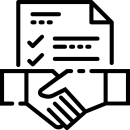 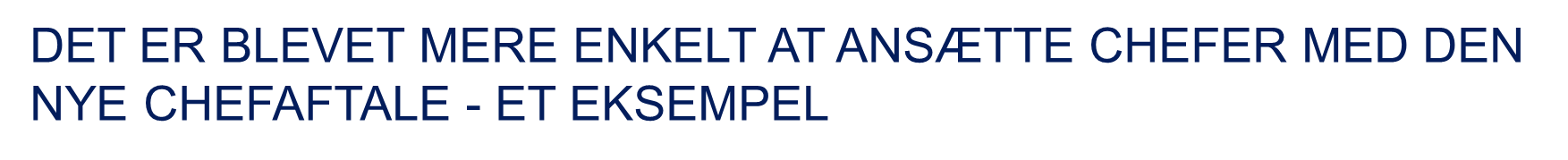 Ny chefaftale
Ansættelse af forstander på VUC - Før OK18
Institutionsspecifik aftale – Overenskomst for forstandere og øvrige chefstillinger ved voksenuddannelsescentre
Indplacering i lønramme på baggrund af antal årskursister, dog var visse forstanderstillinger klassificeret af parterne.
Oprykning fra lønramme 36 – 37 ved varig for-øgelse i antallet af årskursister til 300 eller derover, men ved fald i antallet af årskursister til under 300 bevarer forstanderen den højere indplacering som personlig ordning. 
Forhandling af tillæg: Aftale om chefløn og cheflønspuljerne. Tillæg forudsatte godkendelse af ressortministerium.
Én aftale for alle chefer
Takstløst aftalegrundlag + Cheflønspuljestyring ophører
Større spilleplade - Hele lønpakken forhandles mellem ansættelsesmyndigheden og den enkelte chef uden inddragelse af organisationerne
Nye chefstillinger skal ikke klassificeres ved aftale med organisationerne
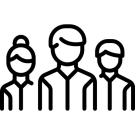 Ledelsens roller
Personaleledelse
Strategisk ledelse
Personale-politik og udvikling
Løn og perfor-mance
Organisa-tion
Undervis-ning, læring og elever
Strategi og udvikling
Uddannelses-politiske mål
Motivation og arbejdsmiljø
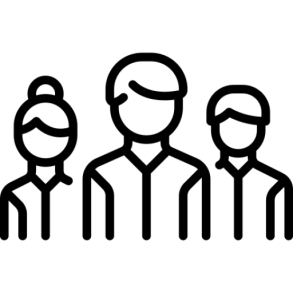 Arbejdstil-rettelæggelse
Ledelsen
(Bestyrelsen og øverste chef)
Kerneopgaver og 
drift
Ekstern rolle
Samarbejde med eksterne aktører
Drift
Indtægts- dækket virksomhed
Kommunikation
Økonomi styring
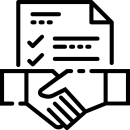 Den gode forhandlingsproces
Lønpolitik der understøtter institutionens kerneopgaver og strategiske målsætninger
Fastlæg proces for den lokale lønforhandling, herunder repræsentation i forhandlingen  
Hav et klart forhandlingsmandat ift. sammensætning af den samlede lønpakke
Del evt. relevant statistisk materiale forud for forhandlingerne 
Troværdighed i forhandlingerne – Overensstemmelse mellem mål og faktisk udmøntning
Flere elementer i en ansættelse er til forhandling
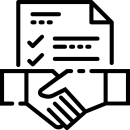 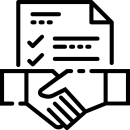 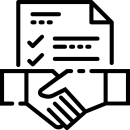 Indhold i chefaftalen
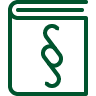 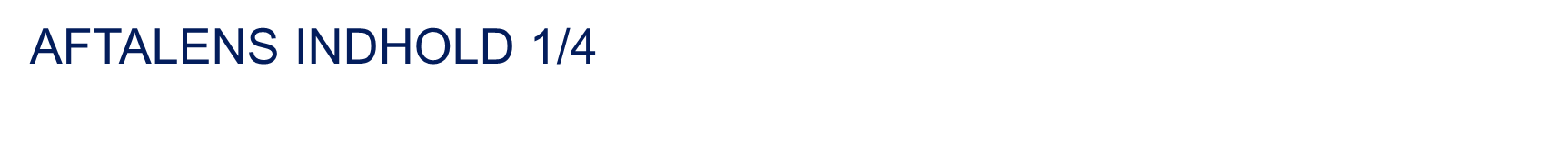 Aftalens dækningsområde 
Én aftale som dækker chefer med personaleledelse klassificeret i LR35-40 eller med et lønniveau svarende hertil
Institutioner omfattet af lov om institutioner for almengymnasiale uddannelser og almen voksenuddannelse, lov om private institutioner for gymnasiale uddannelser, samt lov om institutioner for erhvervsrettet uddannelse 
Chefer ansat på aftaler indgået med organisationer inden for OAO’s område er ikke omfattet af chefaftalen, fx HK.
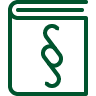 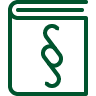 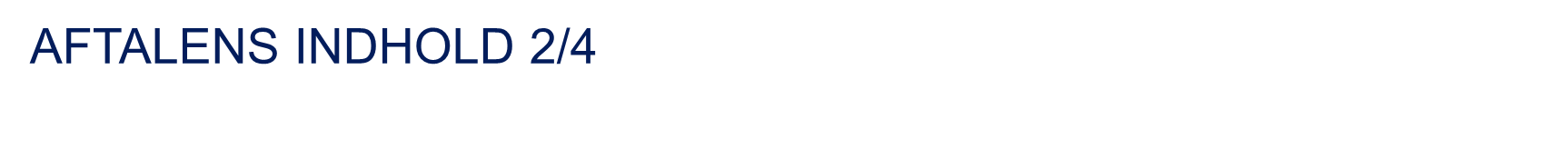 Ansættelse og forhandling af vilkår
Individuel forhandling af løn og vilkår. 
Elementer der kan indgå i lønpakken: Samlet fast løn, resultatløn, åremål, fratrædelsesgodtgørelse, forlænget opsigelsesvarsel, forhøjet pensionsbidrag, bonus for særlig indsats. 
Ved åremålsansættelse skal principperne i den til enhver tid gældende åremålsaftale følges.
Vær opmærksom på orientering af faglig organisation ved nyansættelse og overgang til aftalegrundlag, men de aftalte løn- og ansættelsesvilkår skal ikke godkendes af faglig organisation.
Obs. ift. pensionsbestemmelser
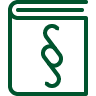 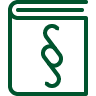 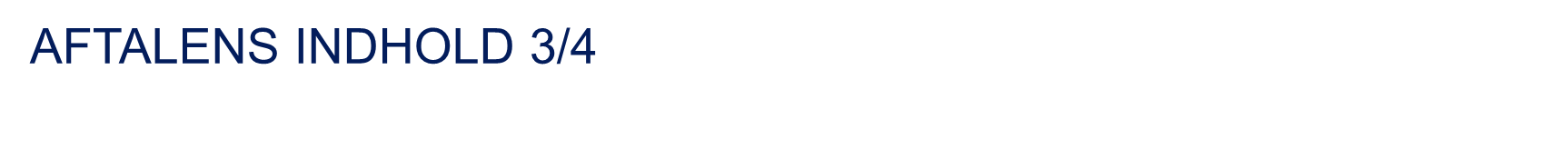 Afgørelse af tvister
Tvister om fortolkning af en ansættelseskontrakt søges som udgangspunkt løst mellem de lokale parter
Uenighed om fastsættelsen af lønpakken, dvs. løn, pension, forlængede opsigelsesvarsler og særlig fratrædelsesgodtgørelse, kan ikke gøres til genstand for fagretlig behandling.
Husk arbejdsgivers fortolkningsfortrin
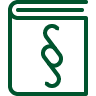 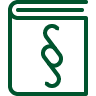 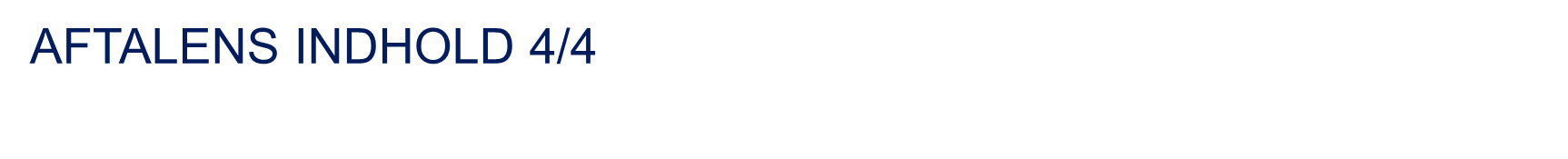 Overgangsbestemmelser
Ansættelsesmyndigheden vurderer, om en stilling er omfattet af aftalens dækningsområde og udarbejder forslag til løn- og ansættelsesvilkår.
Overgang direkte til samme stilling og tidligst fra tidspunktet, hvor chefaftalen er trådt i kraft.
Særlige overgangsbestemmelser for åremålsansatte chefer
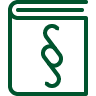 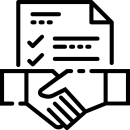 Paradigmeskift ift. sammensætning af løn
Før OK18 – Sammensætning af løn
Ny chefaftale
Samlet lønpakke forhandles lokalt
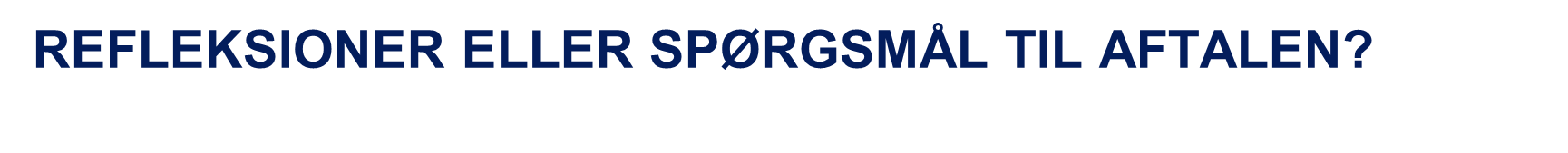 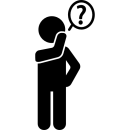 ?
?
?
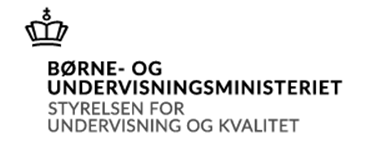 Chefaftalen fra OK18
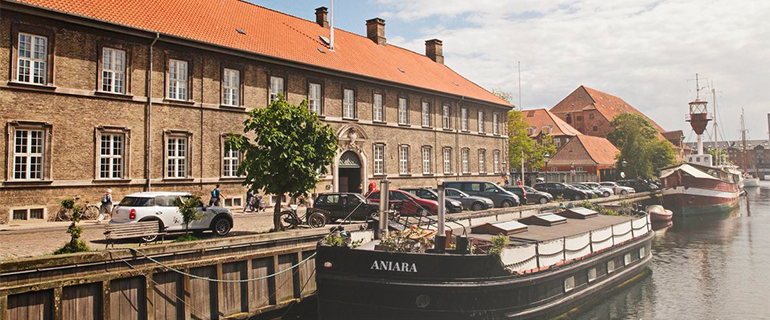 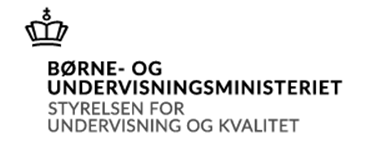 Indholdsoversigt
Lov- og aftalegrundlaget
Principperne bag STUK’s styring
Tekniske lønrammer
Øverste og øvrige
Lønfastsættelse
Øverste og øvrige
Sammensætning af lønpakken
Resultatløn
STUK’s tilsyn
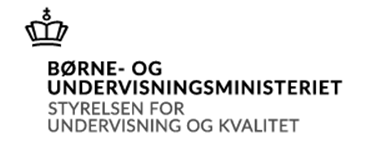 Grundlaget – institutionslovene og aftalerne
IEU- og AGV-loven: 
Institutionen skal følge de af ministeren for offentlig innovation fastsatte eller aftalte bestemmelser om løn- og ansættelsesvilkår, herunder om pensionsforhold, for det personale, der er ansat ved institutionen
Bestyrelsen skal forvalte institutionens midler, så de bliver til størst mulig gavn for institutionens formål. (…) Bestyrelsen er over for undervisningsministeren ansvarlig for institutionens drift, herunder for forvaltningen af de statslige tilskud.

PG-loven:
For skolens eller kursets rektor og lærere skal løn- og ansættelsesvilkår følge de af skatteministeren aftalte eller fastsatte bestemmelser, herunder vedrørende pensionsforhold.
Skolens eller kursets midler skal forvaltes, så de bliver til størst mulig gavn for skolen eller kurset. (…) Den overordnede ledelse af en skole eller et kursus varetages af en bestyrelse, der er ansvarlig over for børne- og undervisningsministeren for skolens eller kursets drift, herunder for forvaltningen af de statslige tilskud.

Det er ikke aftaleparternes intention, at aftalen skal medføre en højere lønudvikling blandt chefer omfattet af aftalens dækningsområde i forhold til sammenlignelige chefstillinger i staten.
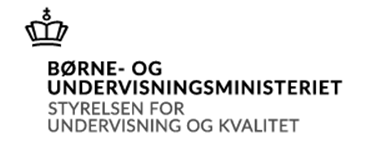 Grundlaget (fortsat)
STUK har til opgave at hjælpe med implementeringen af organisationsaftalen ved at vejlede og føre tilsyn. 
STUK skal bl.a. sikre, at aftalens øgede frihedsgrader ikke fører til en lønudvikling, der overstiger lønudviklingen for sammenlignelige stillinger i staten 
Til brug herfor har STUK udarbejdet det udsendte forvaltningsnotat, hvori der opstilles nogle betingelser for bestyrelsernes og institutionernes forvaltning.
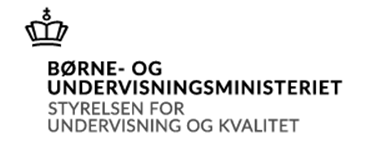 Principperne bag STUK’s styring
2 overordnede principper, der baserer sig på organisatorisk hierarki:
”Bedstefar-princippet”STUK godkender lønniveauet for institutionens øverste chef på baggrund af forhandling mellem bestyrelsen og øverste chef. Den øverste chef indstiller en samlet lønpakke for de enkelte chefer i andet ledelseslag til bestyrelsens godkendelse.
”Departementschefsprincippet” STUK godkender ikke en samlet løn som overstiger DC’s samlede løn. 

Det lokale stillingshierarki skal overholdes; vicedirektøren/rektor kan fx i udgangspunktet ikke få mere i løn end direktøren/rektor.
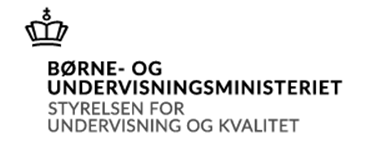 Tekniske lønrammer
Alle chefer indplaceres i lønrammer. Det gør det muligt at sammenligne lønnen for sammenlignelige stillinger på tværs af det statslige område.
Det er en teknisk lønramme. Der er ikke nogen fast lønrammeløn (det er en takstløs aftale).
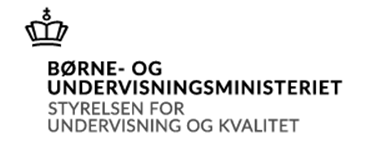 Tekniske lønrammer (fortsat)
Øverste chef er indplaceret i lønramme af STUK/FM
Institutionen indplacerer øvrige chefer i lønrammer (obs. stillingskontrollen)
FM har opretholdt stillingskontrollen for chefer i en lønramme 37 og opefter.
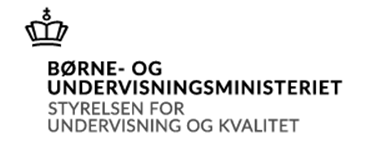 Tekniske lønrammer - særligt om øverste chef
Processen omkring indplaceringen af øverste chef er netop afsluttet. Indplaceringen er baseret på følgende kriterier:
Omsætning
Antal årselever
Antal årsværk 
Antal uddannelsesområder
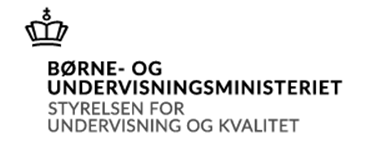 Tekniske lønrammer- særligt om øvrige chefer
Lønrammeindplaceringen af institutionens øvrige chefer skal afspejle: 
Stillingens kompleksitet 
Ledelsesansvar 
Placering inden for organisationens hierarki. 
Processen omkring indplaceringen af øvrige chefer kommer rent praktisk til at følge to processer:
Indplacering af alle øvrige chefer, der er omfattet af stillingskontrollen (også chefer, der ikke overgår til chefaftalen).
Indplacering af alle øvrige chefer,  der ikke er omfattet af stillingskontrollen.
[Speaker Notes: ”Øvrige chefer” betyder her alle andre chefer end den øverste chef.]
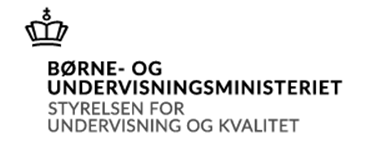 Tekniske lønrammer- særligt om øvrige chefer
Institutionen indplacerer selv øvrige chefer i lønrammer (obs. stillingskontrollen)
Institutionen indsender særligt skema for øvrige chefer i lr. 37 og 38
Der skal indsendes et særligt skema for alle de øvrige chefstillinger, der ønskes indplaceret i lr. 37 eller 38. Allerede klassificerede chefstillinger, der er indplaceret i lr. 37 eller 38 og som ikke er væsentligt ændrede, skal ikke søges godkendt.
[Speaker Notes: Når vi snakker om ”øvrige chefer” betyder det alle andre end den øverste chef.]
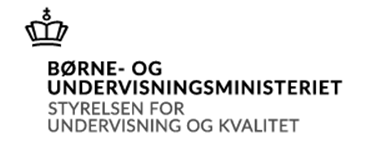 Skema til brug for teknisk indplacering af øvrige chefstillinger i lønramme 37 og 38
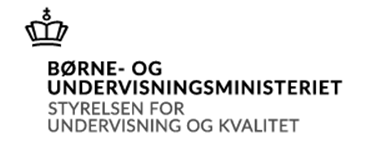 Lønfastsættelsen
Tre faktorer har betydning for lønfastsættelsen og kan bidrage til at begrunde en løndifferentiering: 
Stillingens organisatoriske niveau og indhold.
Stillingsindehavers personlige kompetencer og erfaring. 
Lønpakkens nærmere sammensætning.
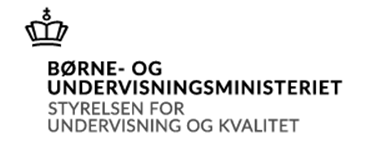 Lønfastsættelsen kort- særligt om øverste chef
STUK udmelder bestyrelsens råderum til lønforhandlingen med øverste chef.
Udgangspunktet for forhandlingen med øverste chef er bestyrelsens råderum og institutionens lønpolitik. Det kan eventuelt suppleres med statistiske lønoplysninger.
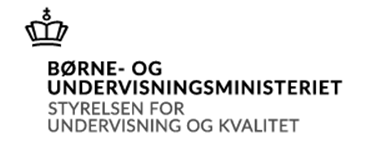 Lønfastsættelsen kort- særligt om øverste chef
Fremsendelse af skema til STUK med orientering om resultat af forhandlingen
Bestyrelsen henvender sig til STUK for økonomisk mandat (råderummet)
Lokal lønforhandling mellem bestyrelse og øverste chef
Vi anbefaler, at bestyrelsen inden forhandlingen henvender sig til STUK med henblik på, at få klarlagt det økonomiske mandat. 
Når lønforhandlingen er afsluttet, skal skema med en udspecificering af løndelene indsendes til STUK. Skemaet skal være underskrevet af bestyrelsesformanden og øverste chef. 
Skemaet skal også indsendes, hvis der efter en genforhandling indgås en ny lønaftale.
Obs. Bestyrelsen bør ved lønfastsættelsen have blik for, at der fremadrettet, inden for det af STUK godkendte råderum, kan honoreres for øget erfaring, kvalifikationer mv. 
Tip: Benyt bestyrelses- og lederforeningernes kontraktskabelon.
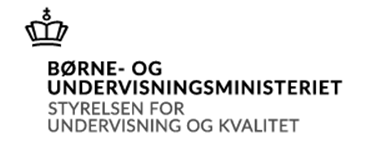 Skemaet kommer til at se sådan ud:
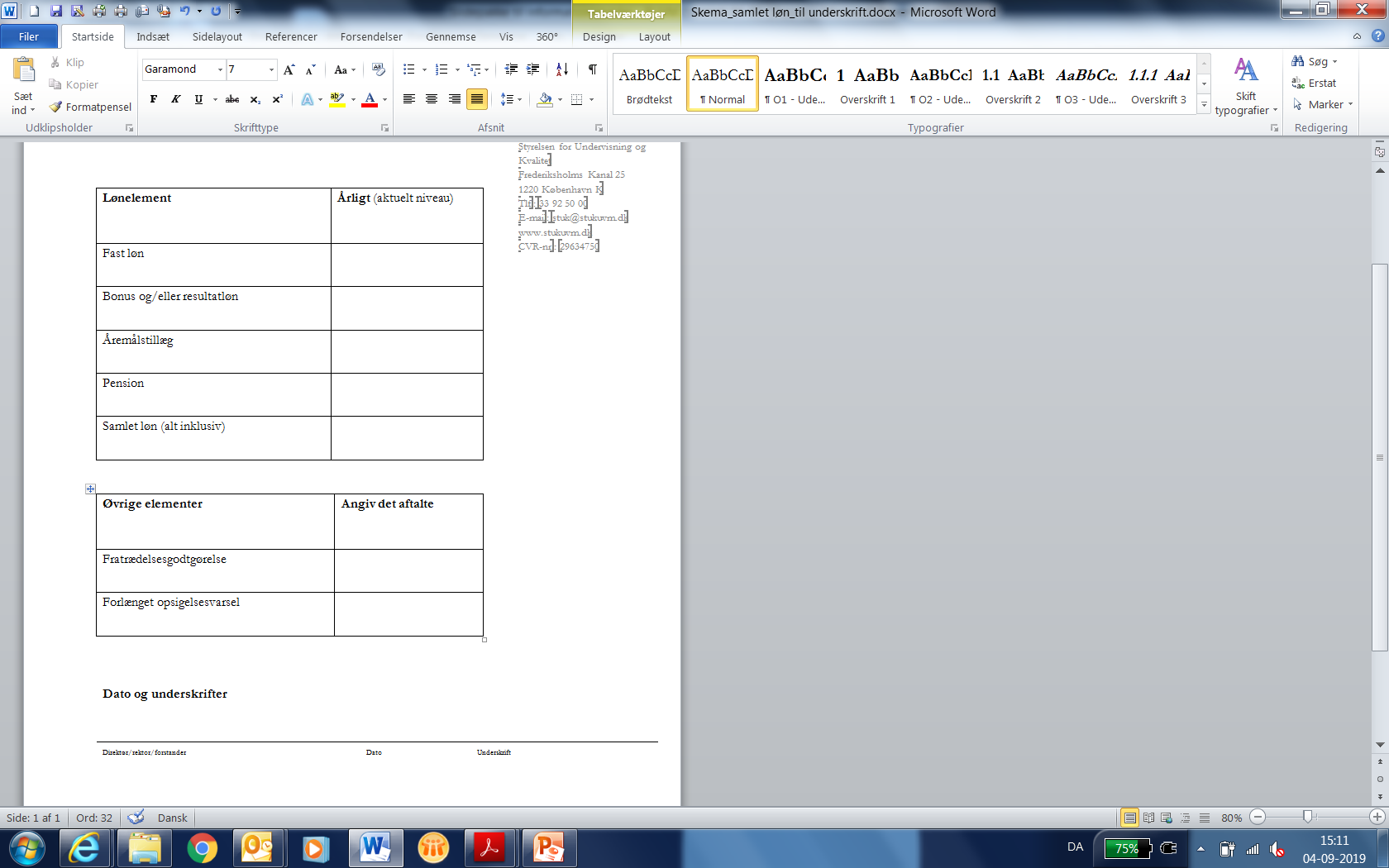 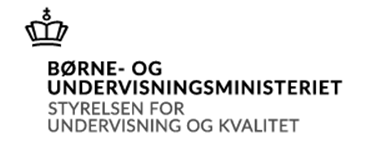 Lønfastsættelsen kort- særligt om øvrige chefer
Den samlede løn skal ligge inden for lønbåndet/normallønsområdet (alt andet lige).
Der forventes en differentieret løn – en spredning omkring den statslige medianløn.
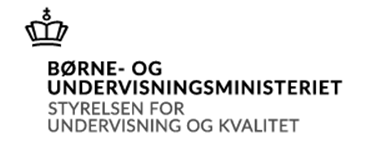 Lønfastsættelsen- særligt for øvrige chefer
Fastsættelsen af lønnen til øvrige chefer skal holdes inden for ”normallønsområdet” (alt andet lige).
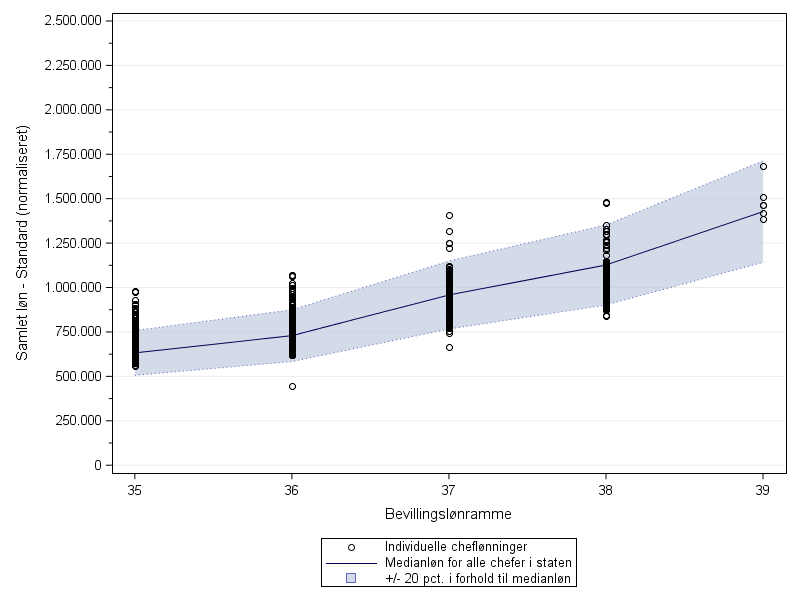 [Speaker Notes: Lønbåndsanalysen er en grafisk fremstilling af lønbåndene for de enkelte lønrammer. Hver lønramme dækker over en stor diversitet i chefstillinger. Forskellen i ledelsesansvaret inden for de enkelte lønrammer skal afspejles i en spredning omkring den statslige median (en differentieret løn inden for lønbåndet).I tabellen ses den numeriske værdi af den statslige median samt toppen/bunden af lønbåndene. Lønbåndsanalyserne kan laves med udgangspunkt i forskellige lønbegreber. Det anbefales, at lønbegrebet ”samlet løn –standard” benyttes. Det inkluderer alle løndele bortset fra udbetalt over-/merarbejde (som ikke er aktuelt for denne gruppe) og andre uregelmæssige tillæg såsom fratrædelsesgodtgørelse, feriegodtgørelse mv. Det er også dette lønbegreb, der er brugt ovenfor.]
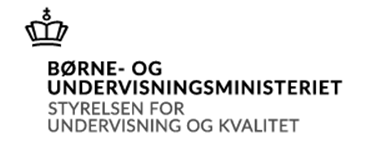 Sammensætning af lønpakken
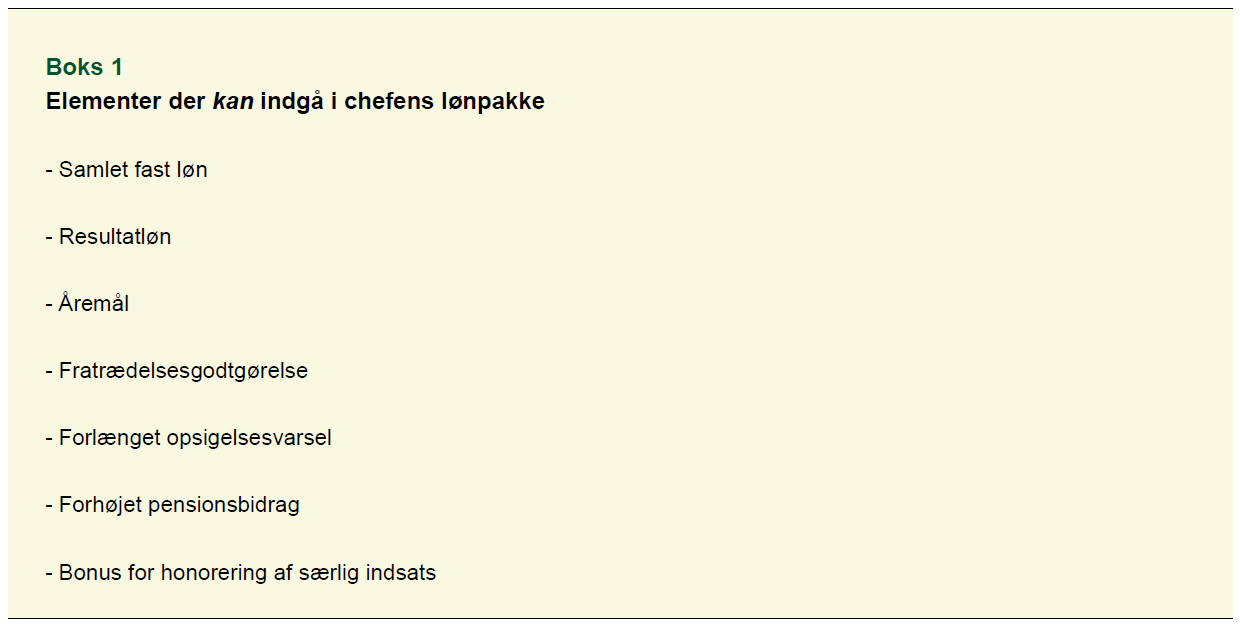 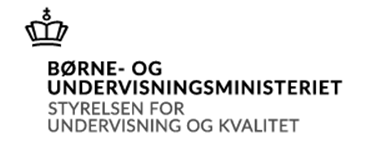 Resultatløn
Chefer, der overgår til ansættelse efter chefaftalen, er ikke omfattet af en særskilt resultatlønsbemyndigelse. Resultatløn kan dog stadig indgå på linje med andre løndele i den samlede lønpakke
Chefer, der ikke overgår til chefaftalen, vil stadig være omfattet af en særskilt resultatlønsbemyndigelse.  
Ved overgang til chefaftalen kan bestyrelsen enten vælge at opgøre en igangværende resultatlønsperiode og eventuelt indgå en ny resultatlønsaftale eller bestyrelsen kan vælge at videreføre den eksisterende resultatlønsaftale, som en del af den nye lønpakke. 

STUK har lavet vejledende retningslinjer vedr. brugen af resultatløn, der blandt andet er baseret på Rigsrevisionens revisionskriterier
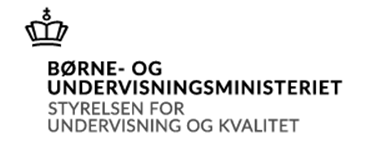 STUK’s tilsyn
STUK’s overvågning skal bl.a. danne grundlag for en drøftelse med parterne om aftalens virkning og effekt.

STUK har  derudover til opgave at sikre, at de øgede frihedsgrader, der følger med chefaftalen, ikke fører til en lønglidning.
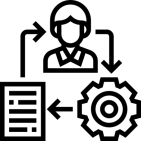 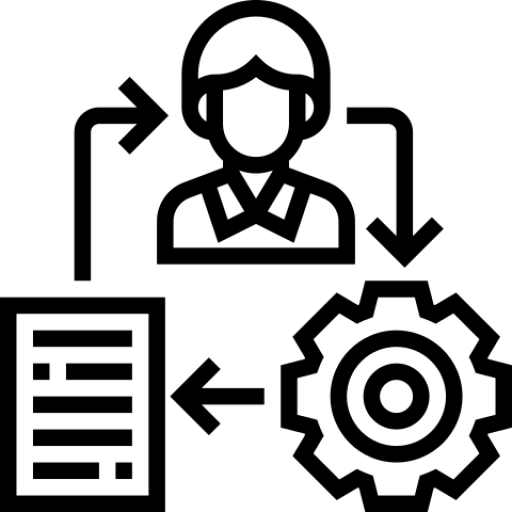 En kort introduktion til ISOLA
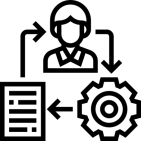 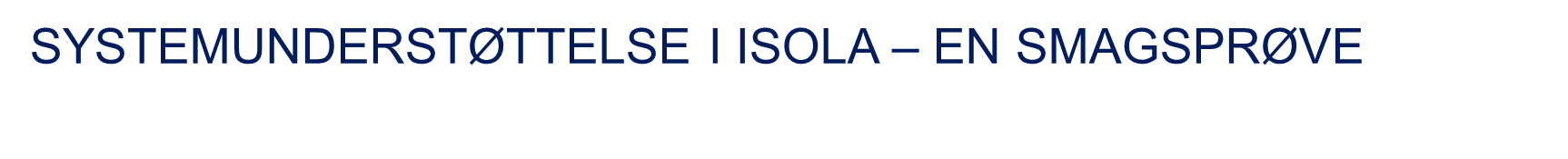 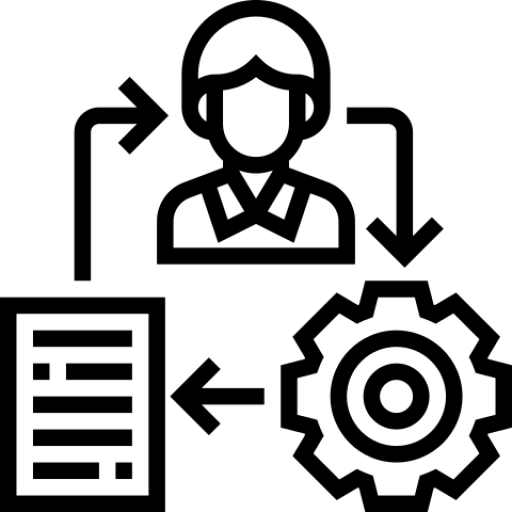 Kort om ISOLA
På isola.modst.dk findes en række forskellige løn og personalestatistikker, herunder:
Analyseværktøjer til lokal lønfastsættelse
Mulighed for at sammenligne lønninger for personalegrupper i staten
Udtrække statistiske oplysninger til ledelsesinformation
Vejledninger om anvendelse af ISOLA under ‘Tips og tricks’
Link til ansøgningsblanket om adgang til ISOLA: https://modst.dk/systemer/personalestatistik/brugeradministration/ 
Spørgsmål til kursusadministration: kursus@modst.dk
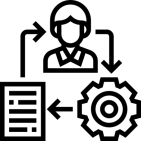 Forsiden i ISOLA + væsentlige funktioner
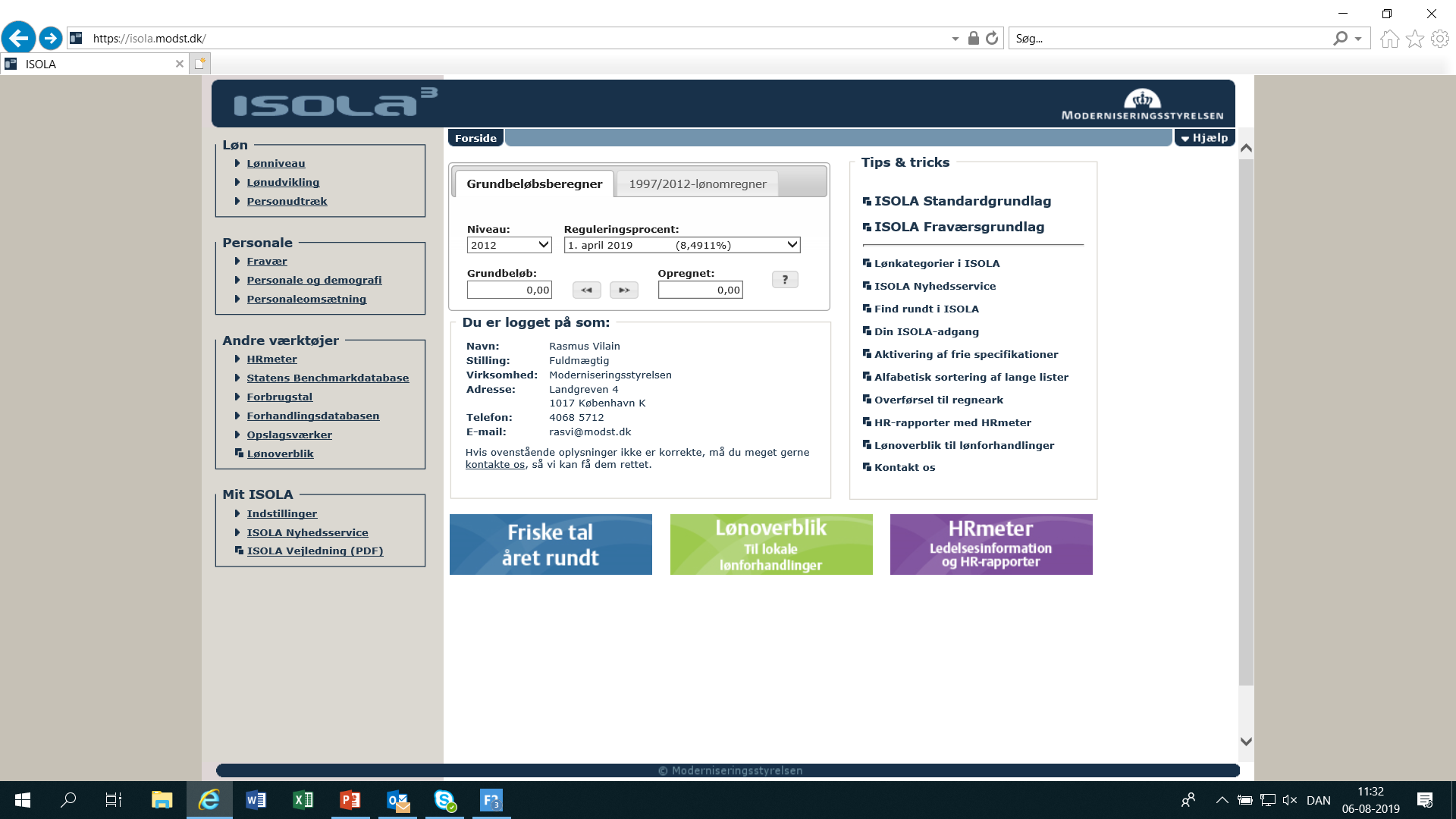 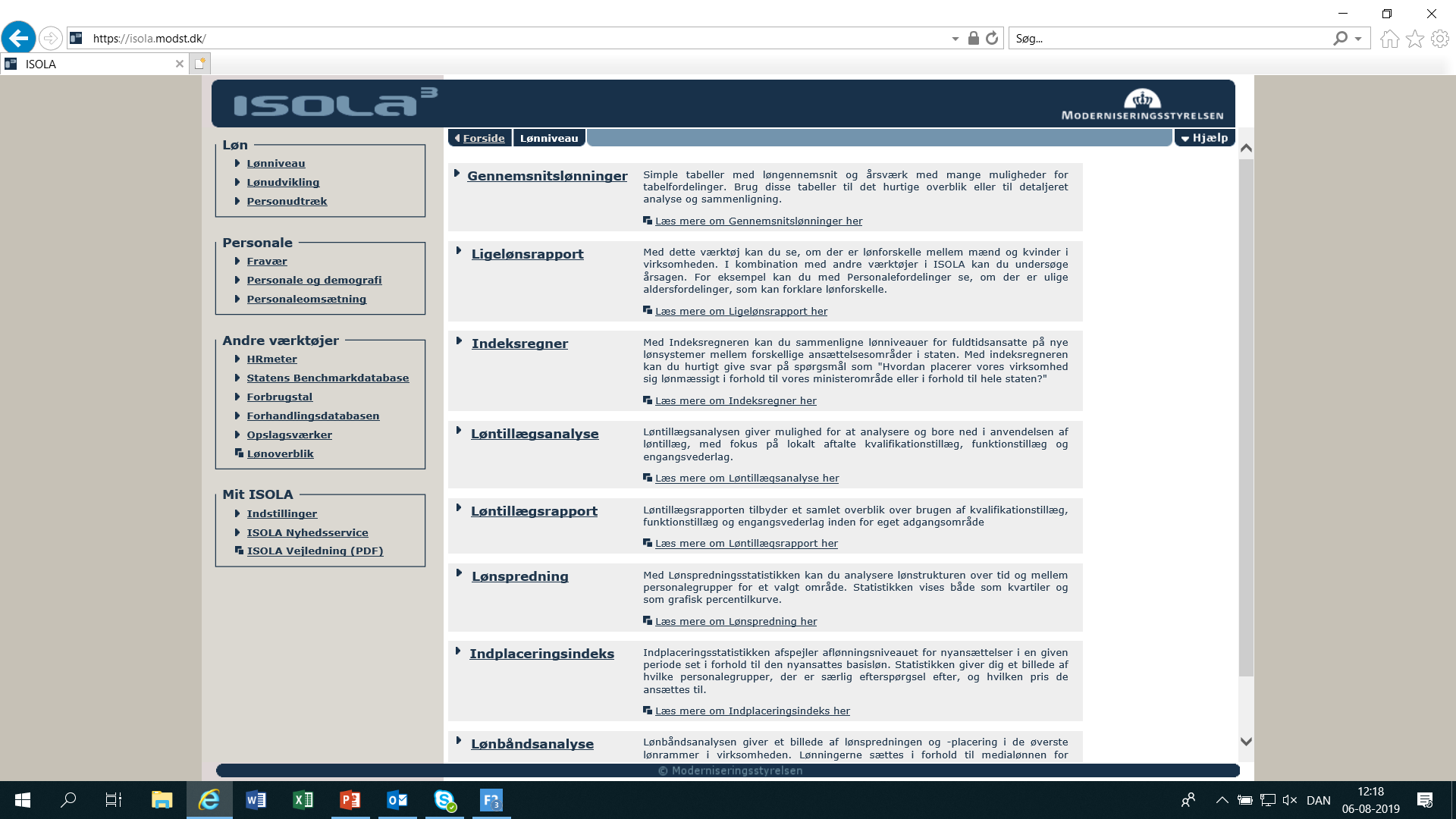 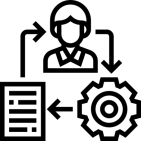 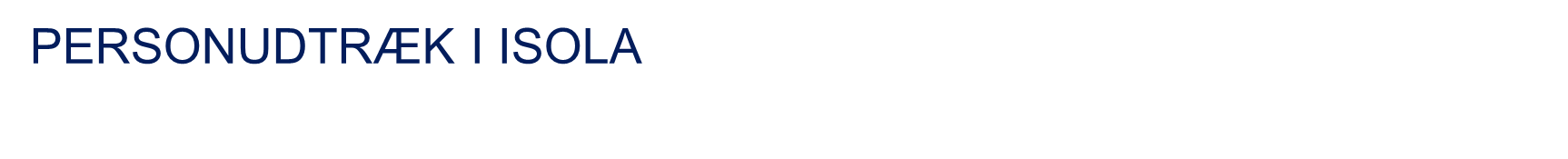 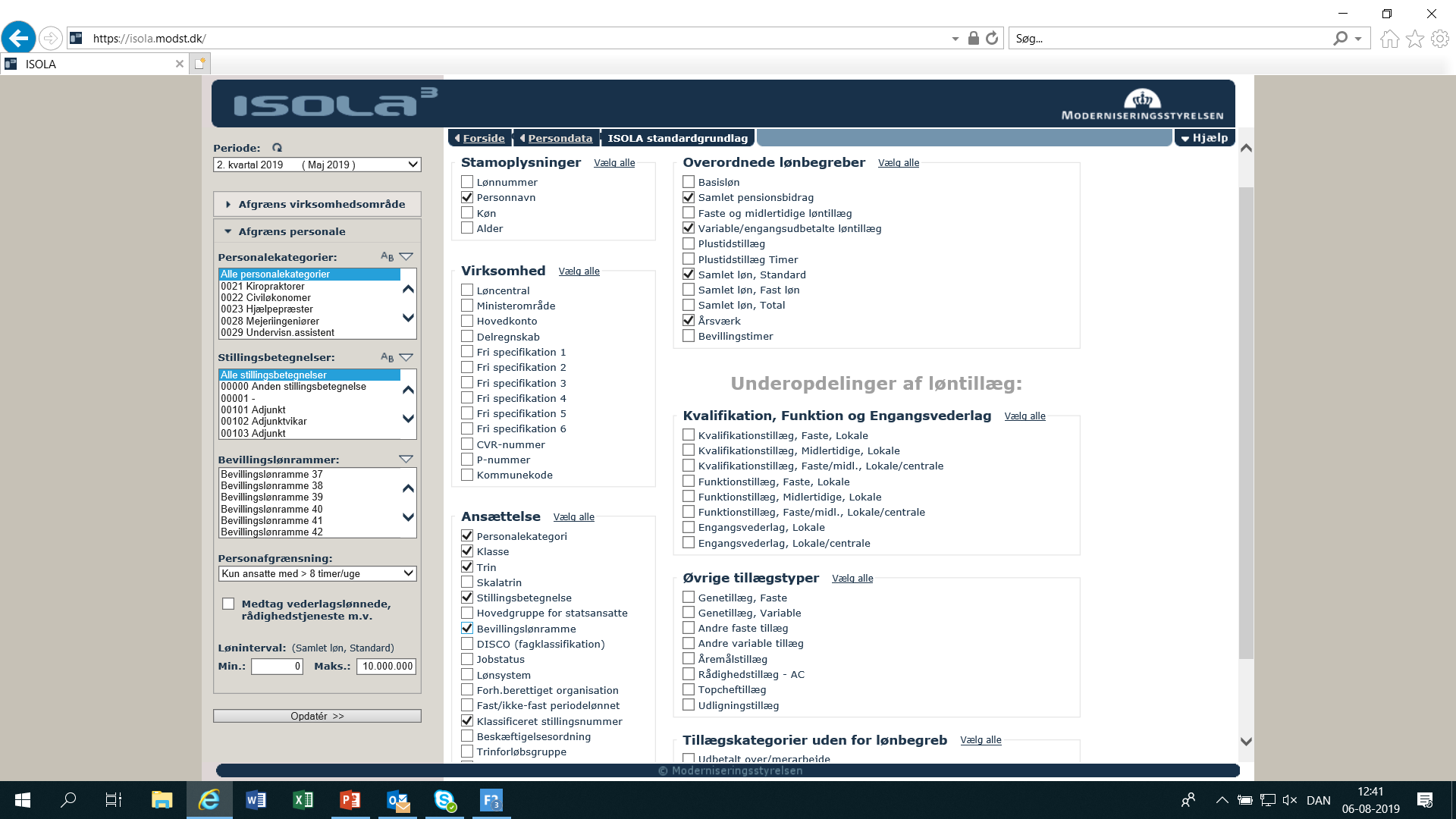 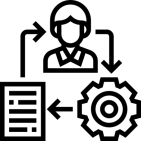 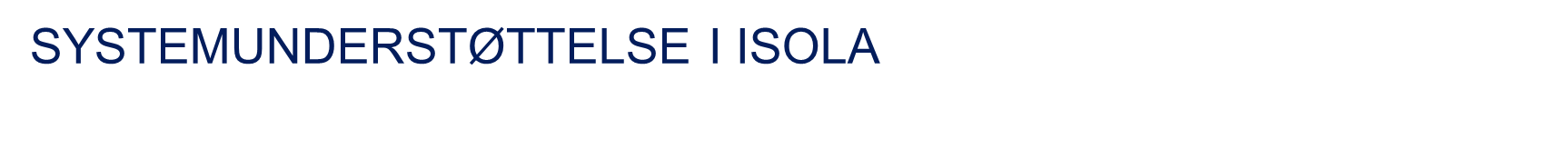 Chefaftalens opbygning i ISOLA
ISOLA bygger på indberetninger til Statens Lønsystem (SLS), som for de enkelte personalekategorier er nærmere beskrevet i SLS-guiden på slsguide.modst.dk. 
Der oprettes én personalekategori (pkat) pr. centralorganisation (Akademikerne, LC og CO10)
Under hver pkat findes fire klasser, som angiver hvilket af de fire organisatoriske niveauer i chefaftalernes bilag 2, som stillingen henhører til.
Under hver klasse findes en række trin, der angiver hvilken teknisk lønramme chefen tilhører 
Obs. ift. FM’s stillingskontrol ved oprettelse af nye stillinger
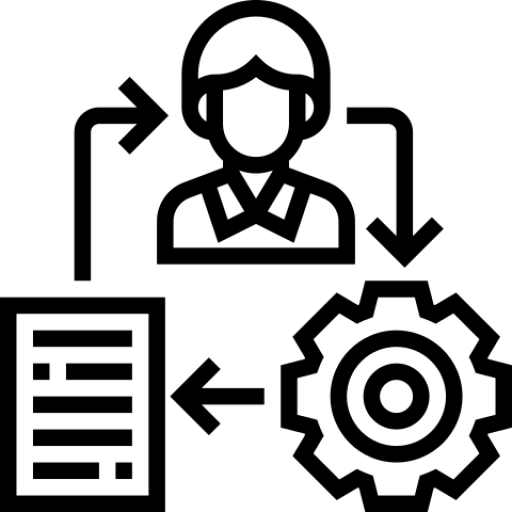 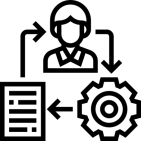 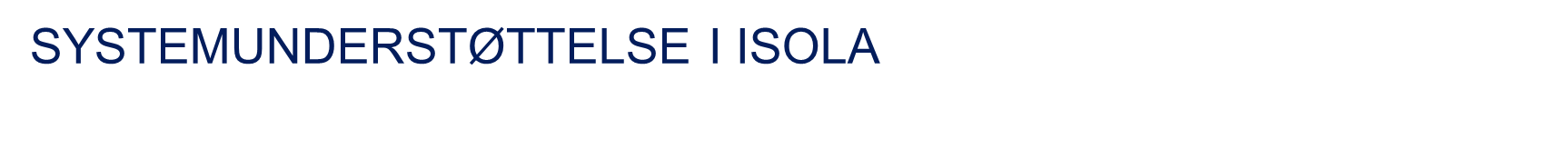 Nyttige analyseredskaber i ISOLA
Gennemsnitslønninger for grupper med mere end 3 ÅV
Lønbåndsværktøj til benchmark-analyser specifikt for cheflønninger 
Redskaber til opgørelse af lønudvikling
Afgrænsning af ISOLA
Oplysninger på personniveau for institutionens egne medarbejdere/chefer er tilgængelige i ISOLA, men det anbefales at anvende LDV for et mere detaljeret og aktuelt billede
Yderligere introduktion til ISOLA 
Kurser udbydes via Moderniseringsstyrelsen i brugen af ISOLA, LDV og Lønforhandling 
Mulighed for særligt tilrettelagt kursus efter aftale
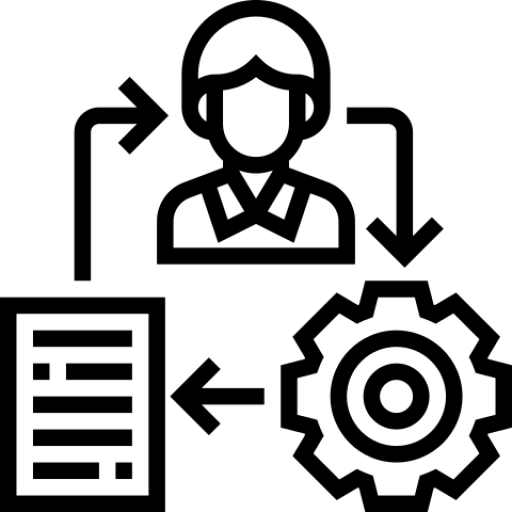 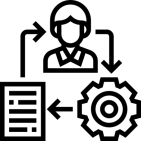 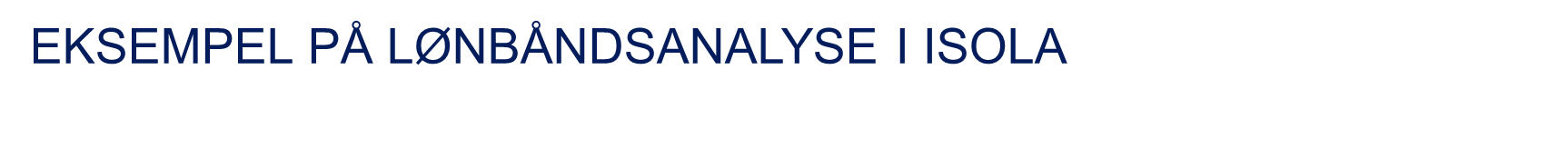 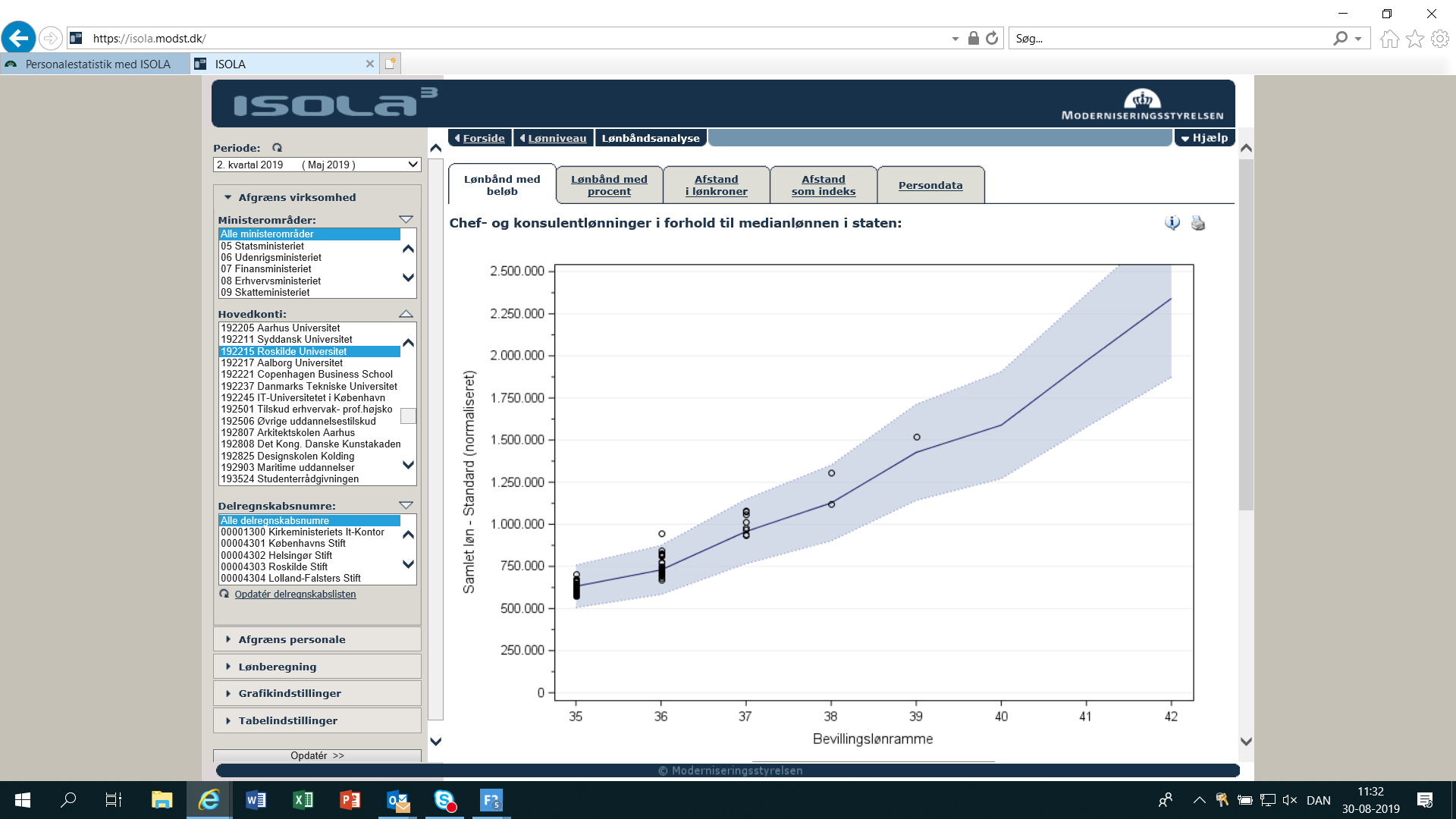 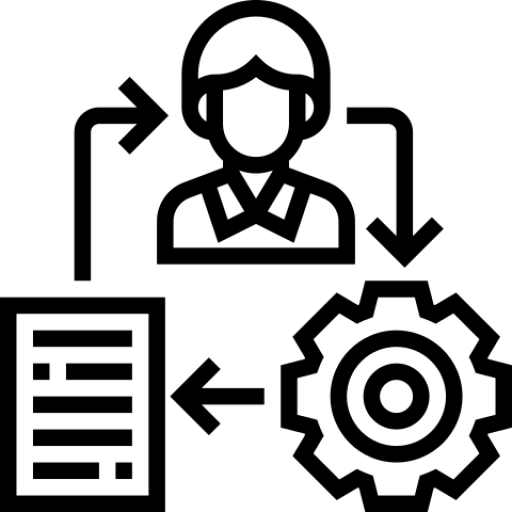 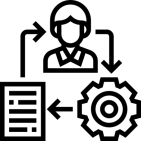 LDV er uddannelsesinstitutionens lokale datavarehus
Lønopfølgning i Power BI
Lønopfølgningsrapporten i Power BI giver et samlet overblik over institutionens relevante løndata herunder udbetalinger af refusion og over-/merarbejde
Standardrapporter i LDV
På rapportportalen er det muligt at tilgå færdigopsatte rapporter baseret på SLS-data. Der er bl.a. rapporter der viser personaleforbrug, løndelslister, ferielønsregulering, omsorgsregnskab mv.
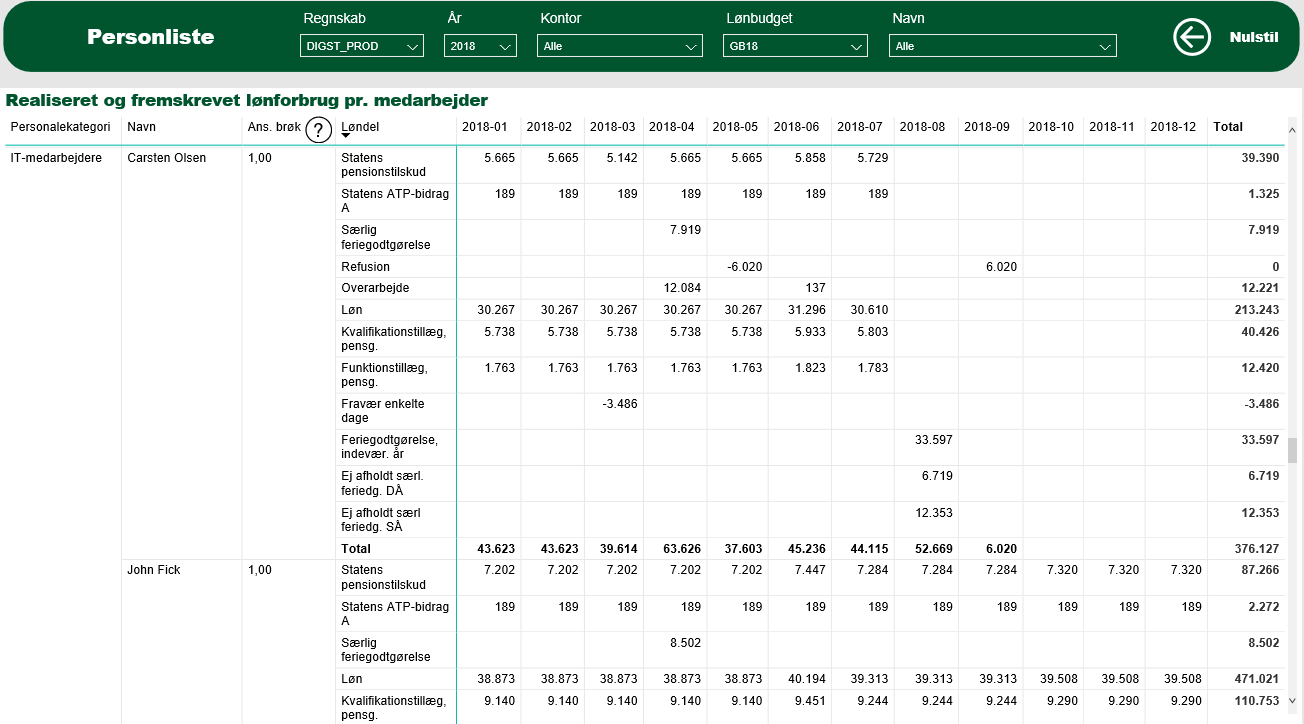 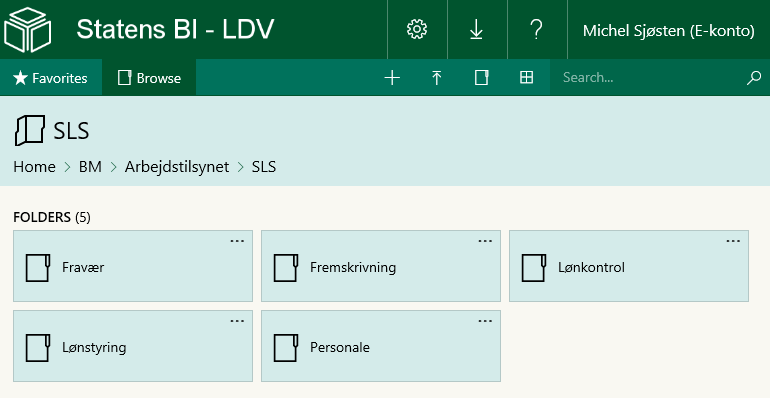